Green Hills Direct Family Care
A Direct Primary Care Practice
The Rise of Direct Pay
Fear and uncertainty in the current health care system-no transparency
Double digit increases in premiums/out of pocket costs for employers/families/individuals 
What is your dollar paying for ???
Patients /employers are becoming consumers of health care
The Rise of Direct Pay
DPC=affordable way to provide comprehensive primary care at a high value
Better value for your health care dollar
Costs are TRANSPARENT and inexpensive
Medical Information is PRIVATE = NO DATA MINING
A Medical Movement?
Legislation has passed in 17 states defining DPC as a non-insurance entity
Legislation is pending in other states as we speak
A Medical Movement ?
Senate Bill 1989 and House Bill 6015 in committee in Washington allowing HSA’s to be used for DPC fees-The Primary Care Enhancement Act
Larger DPC practices working with large carriers (eg. Cigna NW and Medicare Advantage in Washington Qliance) to “carve out” basic primary care services/costs
A Medical Movement ?
ACA provision 10104 allows for “wrap around plan” to couple with DPC and meet minimum requirements to avoid penalty
Employers saving $$$$ with HDHP/partially self funded scenarios
Core Features: Medical
Insurance free
Results in no copays, no deductibles, no pre-authorizations, no denials for care
Everything routinely done in office included with monthly membership fee
Extended visits (30-60 mins)
Core Features: Medical
Same day/next day appointments for illness
24/7 access after hours/weekends via phone, text, email, Skype
Better coordination of care
Medical information is PRIVATE
Limited patient panel size
Core Features: Financial
Works well with HDHP or partially self-funded plans for employers=lower premiums
More than 60% of employee benefits in the US are paid by a self-funded benefit plan
rate of self-funding has jumped nationally by nearly 20 percent since 2000
Core Features: Financial
Monies not paid out in claims in partial self-funded plan stays in pool and goes back to the business-DPC = less primary care claims
If HDHP coupled with an HSA/HRA and used with DPC, less is withdrawn from HSA/HRA for basic primary care services-no claims being filed!
Monthly Fees
0-19 = $10.00 with an adult enrolled otherwise $25.00
20-44 = $50.00
45-64 = $75.00
65 + = $100.00
Once per lifetime sign up fee $50.00 pp
Services Included with DPC
EKG
Nebulizer treatments
Peak flows
Spirometry
Cautery
Joint injection
Trigger point injections
Simple lesion removal
Incision and drainage of abscesses
Foreign body removal
Ear irrigation
Example of Medication Costs/Savings
Atenolol 50 mg….0.01 cents/pill
Ciprofloxacin 500mg….0.17 cents/pill
Levothyroxine 0.1 mg (100mcg)….0.29 cents/pill
Metformin 500mg….0.06 cents/pill
Sertraline 50mg….0.04 cents/pill
Ventolin HFA….$17.49/inhaler
Zolpidem 10mg….0.04 cents/pill
Imitrex nasal 20mg…. $66.15/dose  (Sumatriptan tabs100mg…. $7.48/pill)
Examples of Laboratory Costs
CBC						           $1.65
Hemoglobin A1C			  $1.27
Lyme						       $9.24
Rheumatoid Factor	       $5.50
Basic Metabolic Panel	  $1.05
Comprehensive Metabolic Panel	 $2.15
Glucose				   $0.50
Hepatic Panel		   $2.15
Potassium			   $0.50
Lipid Panel			   $2.95
Urine Microalbumin  $6.05
Examples of Radiology Costs
CT- Head or Brain without contrast    		$192.50
MRI- Lumbar Spine without dye		          $440
MRI- Joint Upper Extremity without dye 	$440
CT- Abdomen/Pelvis with contrast		     $330.00
X-ray- Chest 						                       $41.12
X-ray- Knee, 3 views 				                   $33.00
X-ray- Hand, 2 views					              $28.60
Case Study of Cost Savings
Union County, NC is a self-insured employer
In April 2015, offered option to employees-coupled DPC with HDHP
 44% of 2,000 covered lives chose DPC/HDHP option 
56%  stayed with CDHP
Union County saved $1.28 million on health care claims from 4/15-4/16
Case Study of Cost Savings
Calculated Savings:
Difference in PEPM (per employee per month) showed savings of $260.42 with DPC as compared to CDHP
Difference was a sum of medical claims and Rx claims
Level of chronic disease was evenly distributed among DPC and CDHP groups
Rx cost for DPC $742,824.77 and for CDHP $1,824814.82
Medical claims for DPC $3,451,984.52 and for CDHP $6,798,692.00
http://www.forbes.com/sites/katherinerestrepo/2016/10/31/yes-direct-primary-care-does-benefit-patients-with-chronic-health-conditions/2/#56020a1d6882
Another Case Study of Cost Savings
Employer group paying $1,100/month/employer family on traditional plan
Equals over $13,200/year/employer family
Data analysis of commercial plan showed:
31.8% of claims paid were for office visits (this did not include $40.00 copay per visit)
Member paid amount for office visits was $1,634.22 (co-pays, deductible, co-insurance)
34.4% of total claims paid for year were for prescriptions
Another Case Study of Cost Savings
By switching to partially self-funded plan, premium costs would fall below $13,200/year/employer family
Claims paid for office visits would drop due to no primary care claims being filed,
Member paid amounts (copays, deductible, co-insurance) would go away
Prescriptions costs would be drastically cut.
What do we spend ?
In 2014, the average spent on pharmaceuticals in the US was $1000,00 per person.
Up to 95% discount on medications in DPC
In 2013, the average cost of an ER visit was $1,233.00 (average rent was $871.00). A headache in this NIH study could cost as high as 17K if seen in the ER !!!
Average cost of an Urgent Care visit $150.00-$200.00
How can we spend more wisely?
DPC can reduce ER/Urgent Care visits by up to 90%
95% savings on medications
95% savings on labs (labs for annual wellness $20.00-$30.00)
Better attention, time, coordination cuts down on hospitalizations, specialists visits, unnecessary testing
Case study demonstrating savings
And this is the benefit of DPC
Her medication cost for this illness is-
Azithromycin 250 mg x 6 tabs = $1.92
Generic Bromfed DM = $19.29
Prednisone taper x12 days = $5.15
Albuterol 0.083% vials for minineb= $2.75 for 25 vials 
Total cost for meds = $29.11 with NO COPAY, NO DEDUCTIBLE
What Can DPC Do For Employees ?
Help to keep employees healthier and happier
Get them back to work as soon as possible
Less time out of office to see the DPC doctor, no waits in office, prolonged visits to assess all of their issues
Same day/next day access for acute issues
What Can DPC Do For Employees ?
24/7 doctor access via phone, text, video, email
Decrease unnecessary ER/Urgent Care visits with better access to DPC
Provide efficient coordination of care for complex issues
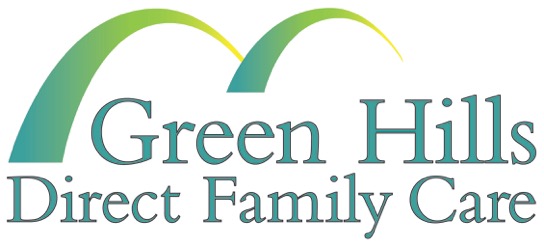 Thank you for spending your evening with us…
Please reach out with any questions